WSWD
18 Marzo 2021
“Ubuntu: io sono perché siamo.Rafforzare la solidarietà sociale e la connessione globale’’
Dott.ssa Cinzia Storace
Assistente Sociale
Università degli Studi
AOU Federico II Napoli
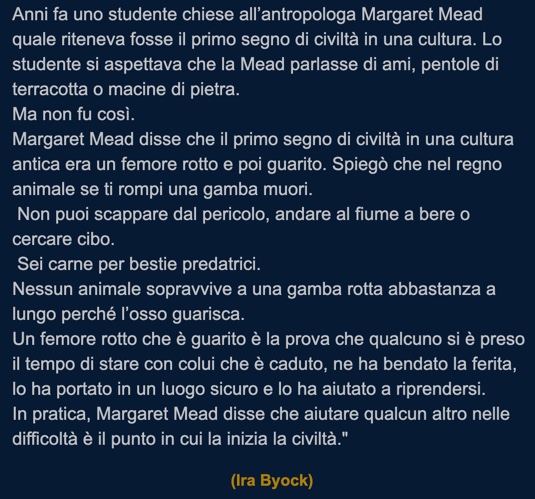 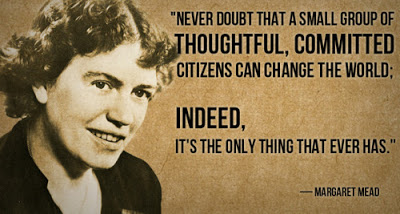 Nei momenti di emergenza ci accorgiamo della scarsità delle risorse
> Vulnerabilità							> Diseguaglianze
Caso 1

Straniero con necessità di essere inserito in struttura di accoglienza, non sanitaria
Caso 2

Docenza e supervisione di tirocini
Caso 3

Associazioni di genitori
Abbiamo bisogno di una capacità di risorse sanitarie d’emergenza superiori allo standard pre-pandemia
	(posti letto, apparecchiature, medici e infermieri 	specializzati)

Abbiamo bisogno di riprogrammare con nuove competenze e modelli organizzativi una sanità di prossimità e di territorio che curi prima e dopo l’arrivo in ospedale
Abbiamo bisogno di una welfare society più che un welfare state

Abbiamo bisogno di prestare attenzione agli obiettivi del benessere sociale, in particolare verso due settori cruciali: il settore educativo e il settore assistenziale verso le persone malate, povere, fragili
Abbiamo bisogno di ragionare in termini di qualità del vivere e di benessere multidimensionale individuale e collettivo

Abbiamo compreso come la presenza di forme di solidarietà comunitaria sia l’unica in grado di colmare le lacune di un welfare che lascia troppe persone sole di fronte alla malattia
La vita umana è fatta di relazioni e le relazioni sono la linfa della crescita, dello sviluppo e dell’equilibrio psico-fisico delle persone e delle comunità
 
Le relazioni hanno bisogno di condivisione, scambio ravvicinato e dialogo profondo
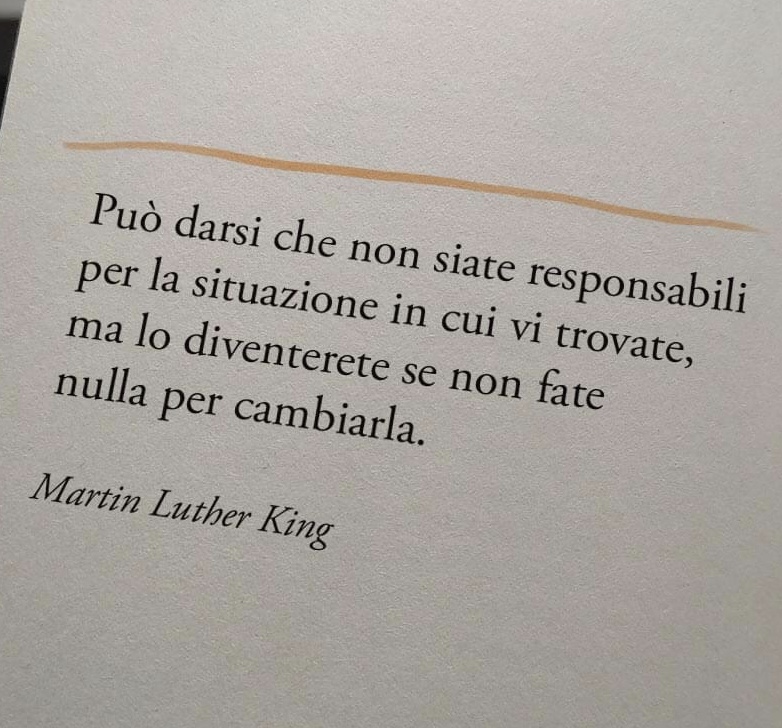 Grazie